Modeling Linear Situations with Graphs and Equations
Mr. Petersen’s Math 8 Class
Credit Card Point Systems
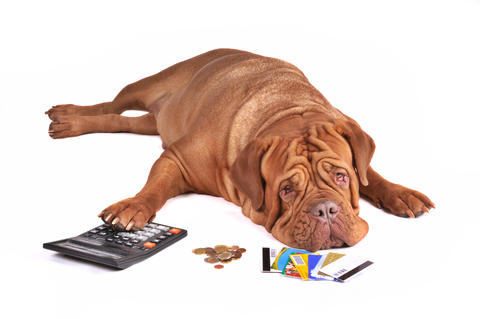 Credit Card Point Systems
You receive 3 points for every dollar you spend on your credit card

Make a graph showing this relationship
Fire Sale!
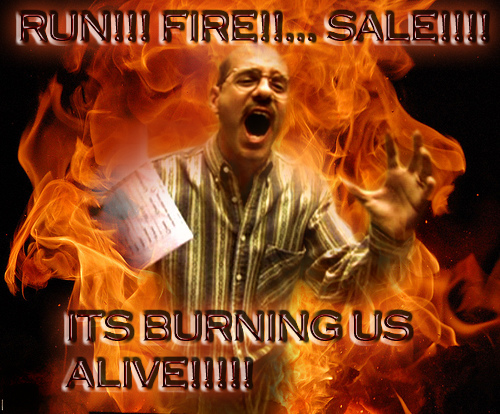 Fire Sale!
Run!  It’s a fire!

…sale

You receive 30% off any purchase you make

Draw a graph showing how much you spend based on every dollar the items originally were
Digging a Well
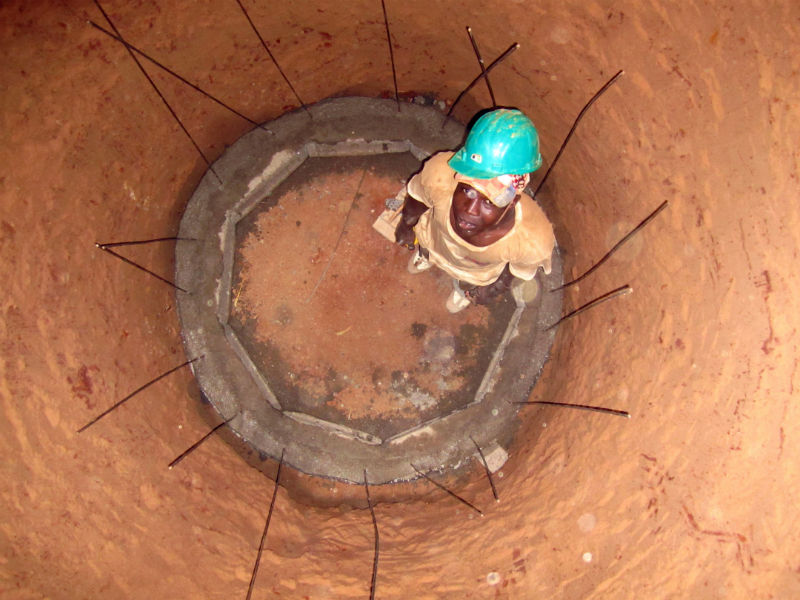 Digging a Well
You are digging a well in a small village in Mexico so the people there can get fresh water

Suppose that you and your friends are able to dig 6 feet into the ground each hour

Draw a graph representing this situation

About how long until your well is 30 feet deep?
UFOs!
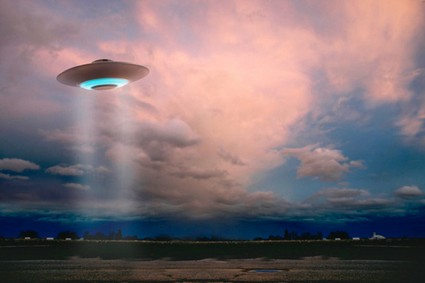 UFOs!
A UFO is climbing up into the sky at a rate of 10 feet each second

When will the UFO reach 12 yards high?

(1 yard is 3 feet)
Sitka, Alaska
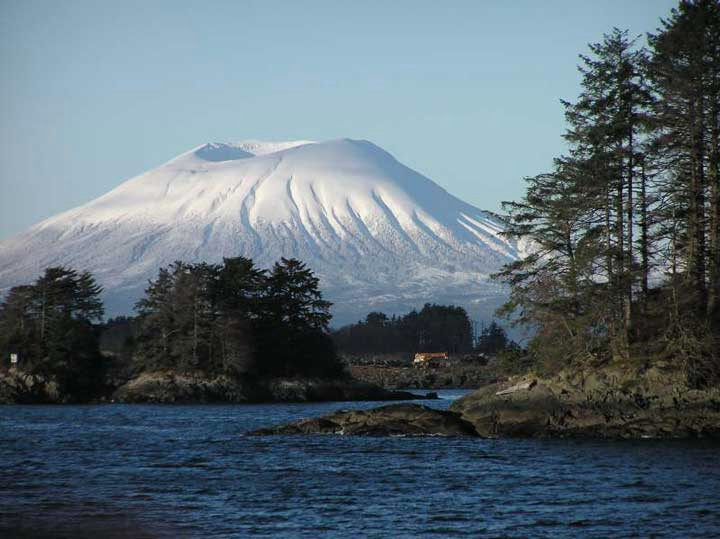 Sitka, Alaska
You are camping in Sitka, Alaska, and night is falling

The temperature is modeled by the graph to be drawn:

Write an equation showing the relationship between the temperature and time
Pet Adoption
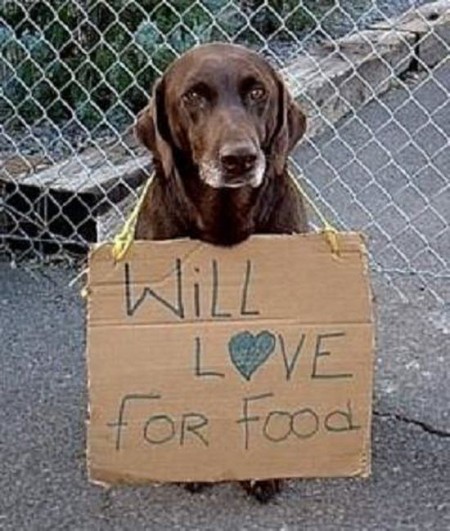 Pet Adoption
Ana Cristina is holding a pet adoption fair

Every two hours, 7 pets are adopted

Graph this situation

How long until 27 animals are adopted?
WALKING
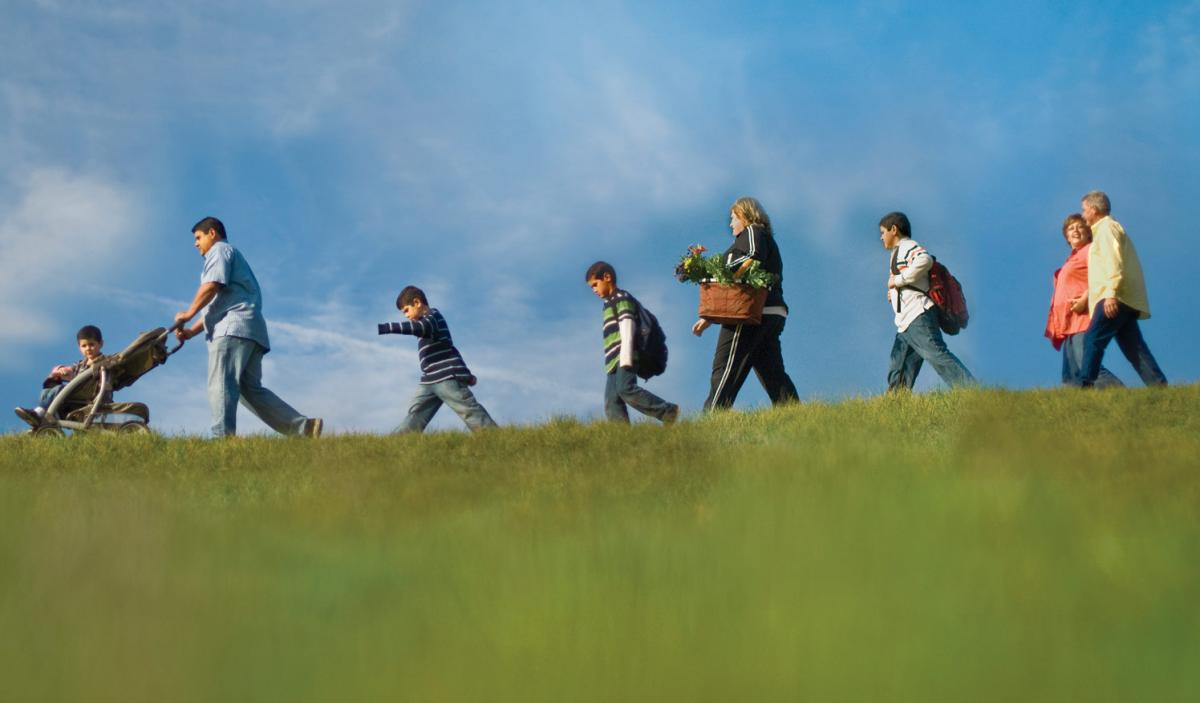 WALKING
Where are they walking?!

AAAARRRGGGHH

They started walking and someone made a graph to represent it

WHO MADE THAT GRAPH

AAAAARRRRGGHH

Turn that graph into an equation!

DO IT NOW

How long will it take them to walk 6 miles?